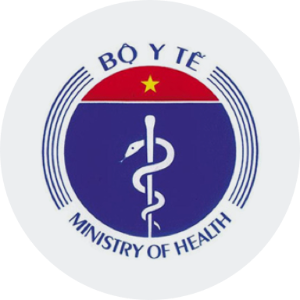 PHÒNG CHỐNG BỆNH VIÊM PHỔI CẤP DO CHỦNG MỚI VI RÚT CORONA
Education Infographic
Hành khách đi/đến từ thành phố Vũ Hán, tỉnh Hồ Bắc, Trung Quốc  hoặc vùng có dịch
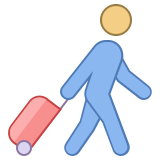 HOẶC
Có tiếp xúc gần với người mắc bệnh 
viêm phổi cấp tại thành phố Vũ Hán hoặc vùng có dịch
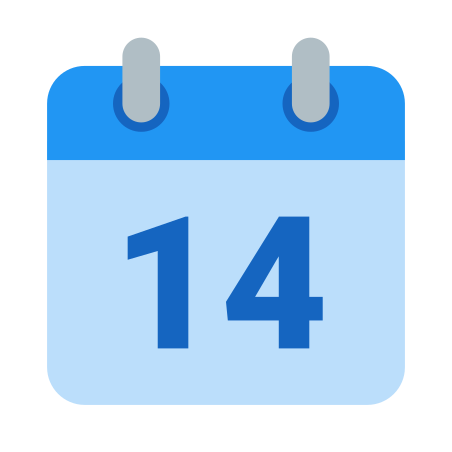 Trong vòng 14 ngày
Nếu có dấu hiệu:       SỐT 
                                      HO 
                                      KHÓ THỞ
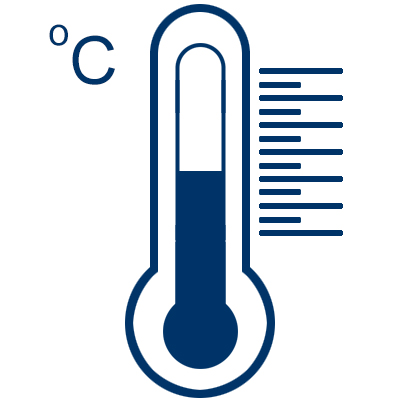 Cần đến ngay bệnh viện để được tư vấn, khám, điều trị kịp thời
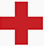 ĐƯỜNG DÂY NÓNG  
(điền số đường dây nóng của địa phương)
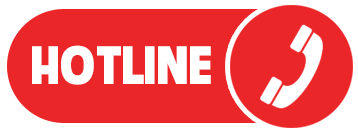 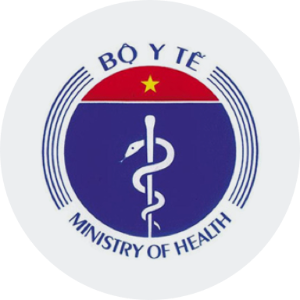 TO PREVENT NOVEL CORONAVIRUS ACUTE PNEUMONIA IN CHINA
Education Infographic
If you arrive from Wuhan city, Hubei province, China or endemic areas
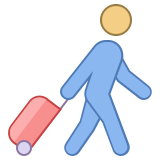 OR
Have close contact with acute pneumonia case in Wuhan city or endemic areas
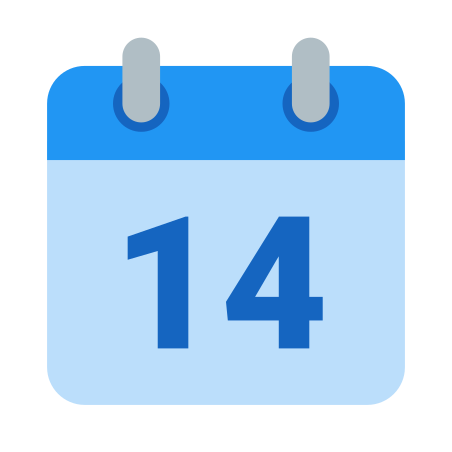 Within 14 days
Appear any symptom:  FEVER
                                          COUGH 
                                          SHORT BREATH
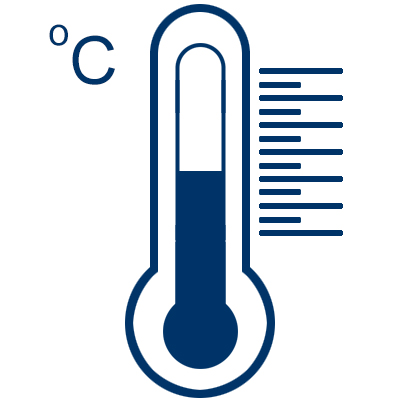 Please go to hospital for timely consultation, examination and treatment
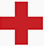 PLEASE CONTACT HOTLINE
(điền số đường dây nóng của địa phương)
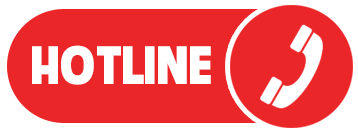